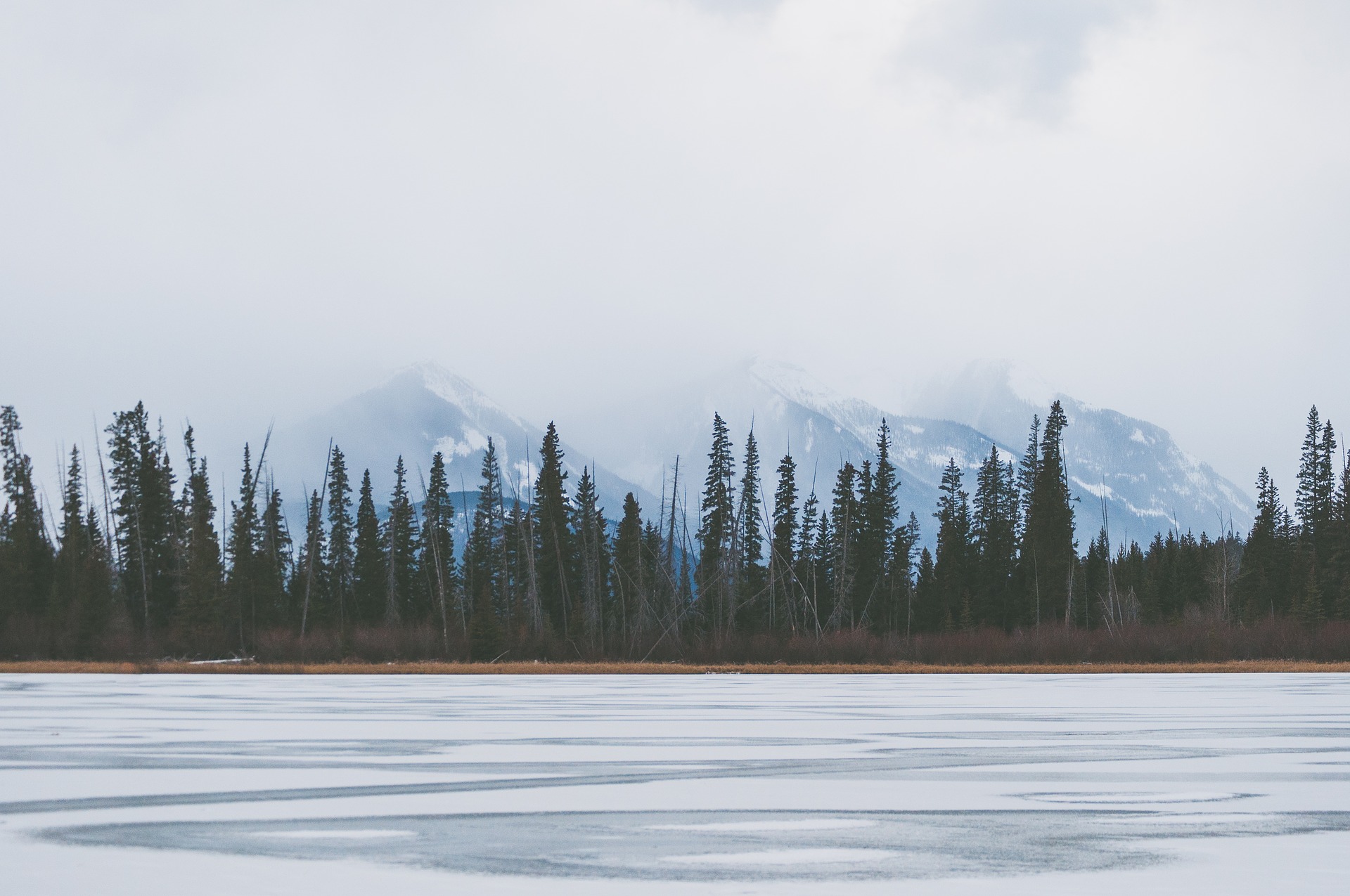 源志不凡项目汇报
汇报人：李志强，向永，甘毅，刘奇文，刘齐
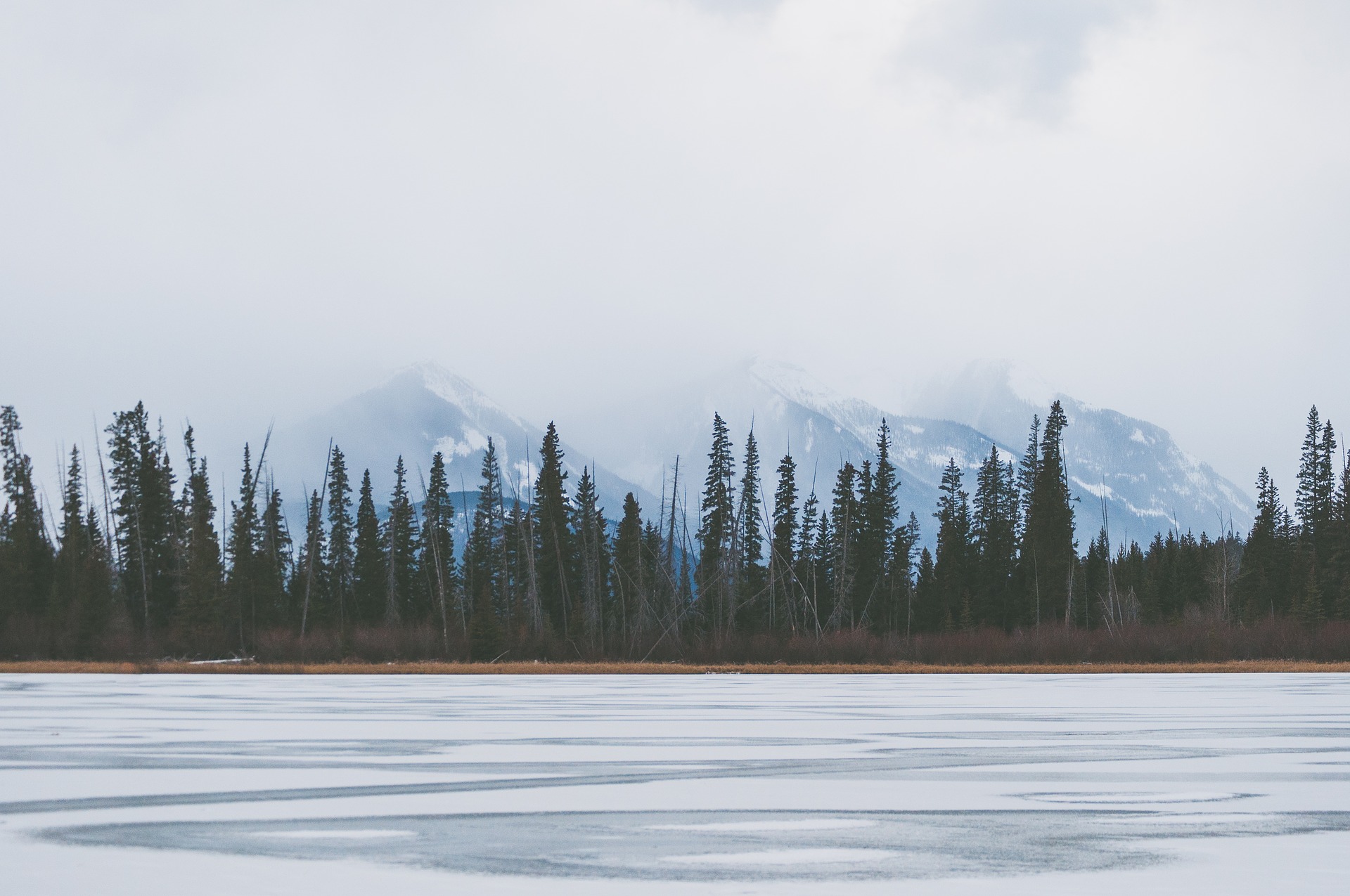 进程
01
02
准备
过程
process
Get ready
03
总结
summary
1 Start
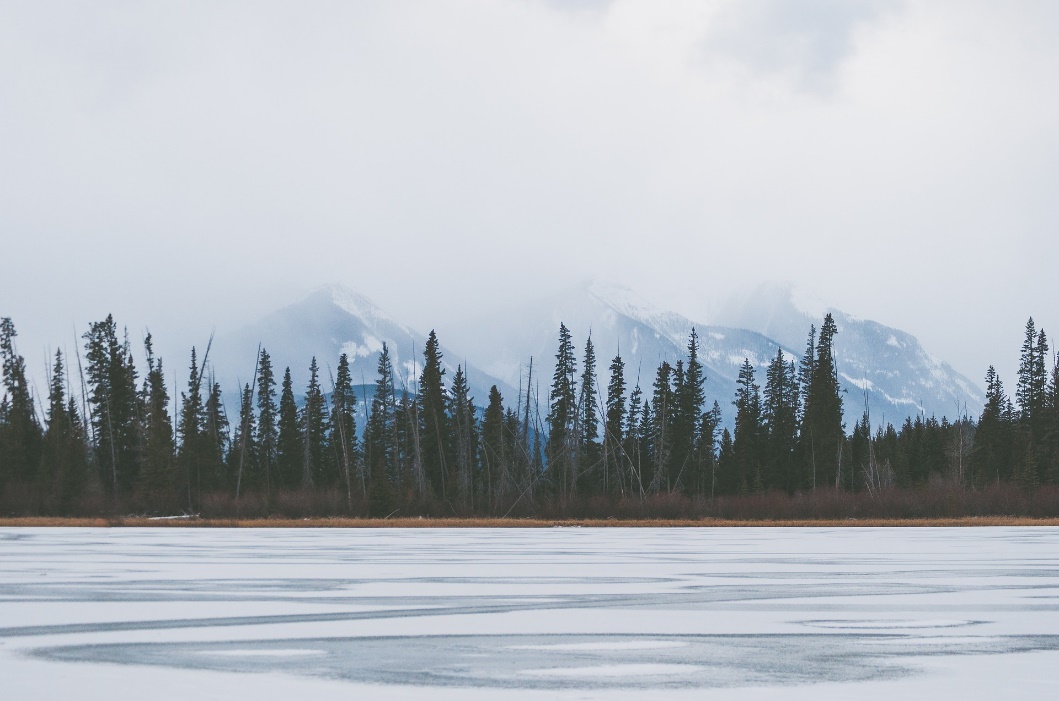 准备
As a web designer, I am always looking for awesome photos to include in my designs and mockups. I hate buying stock photos just to use them once.
准备
1start
每个项目开展的前提肯定是需要一个前期的准备，一个好的前期准备对于接下来的项目开展有巨大的提升。
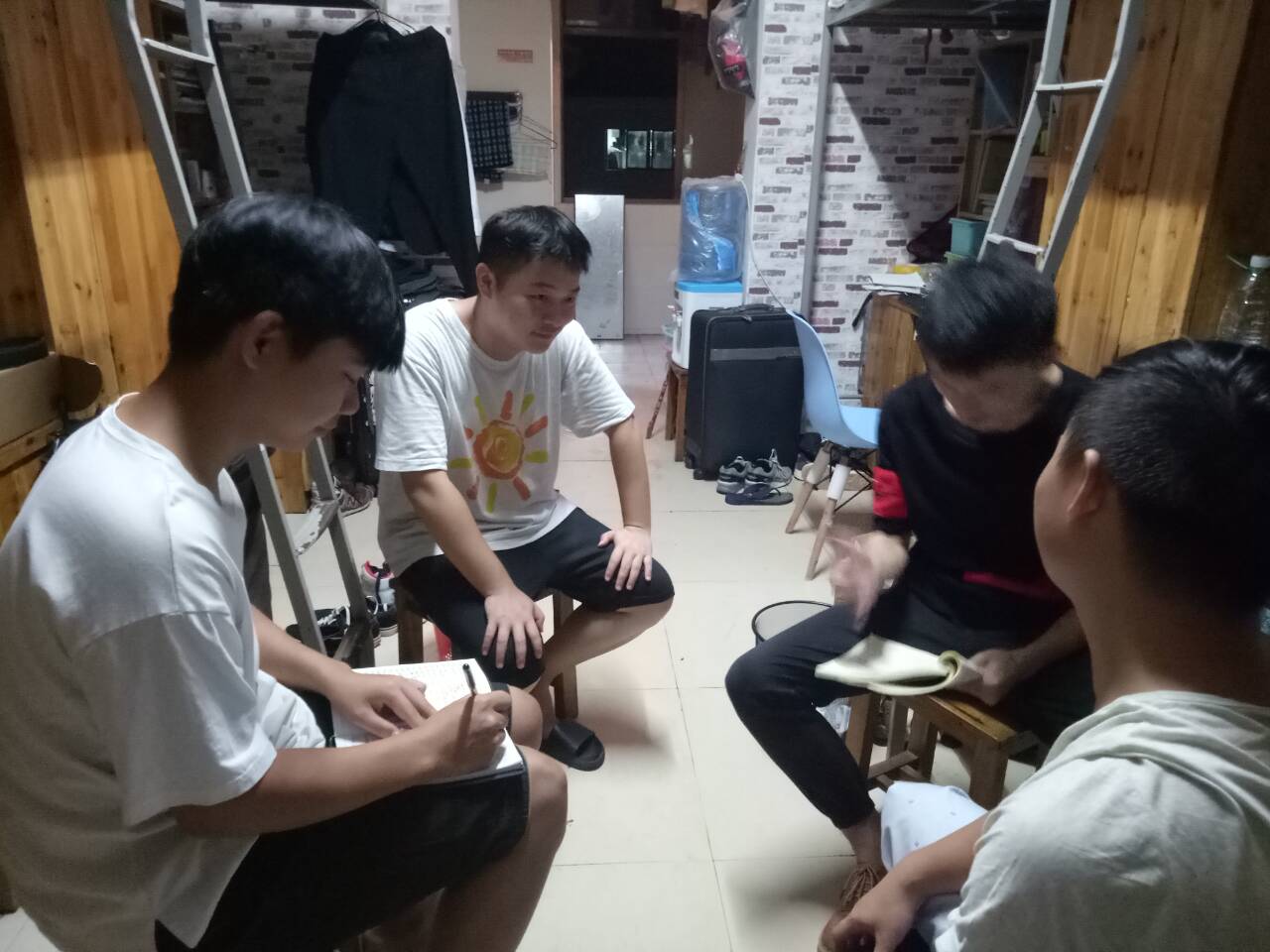 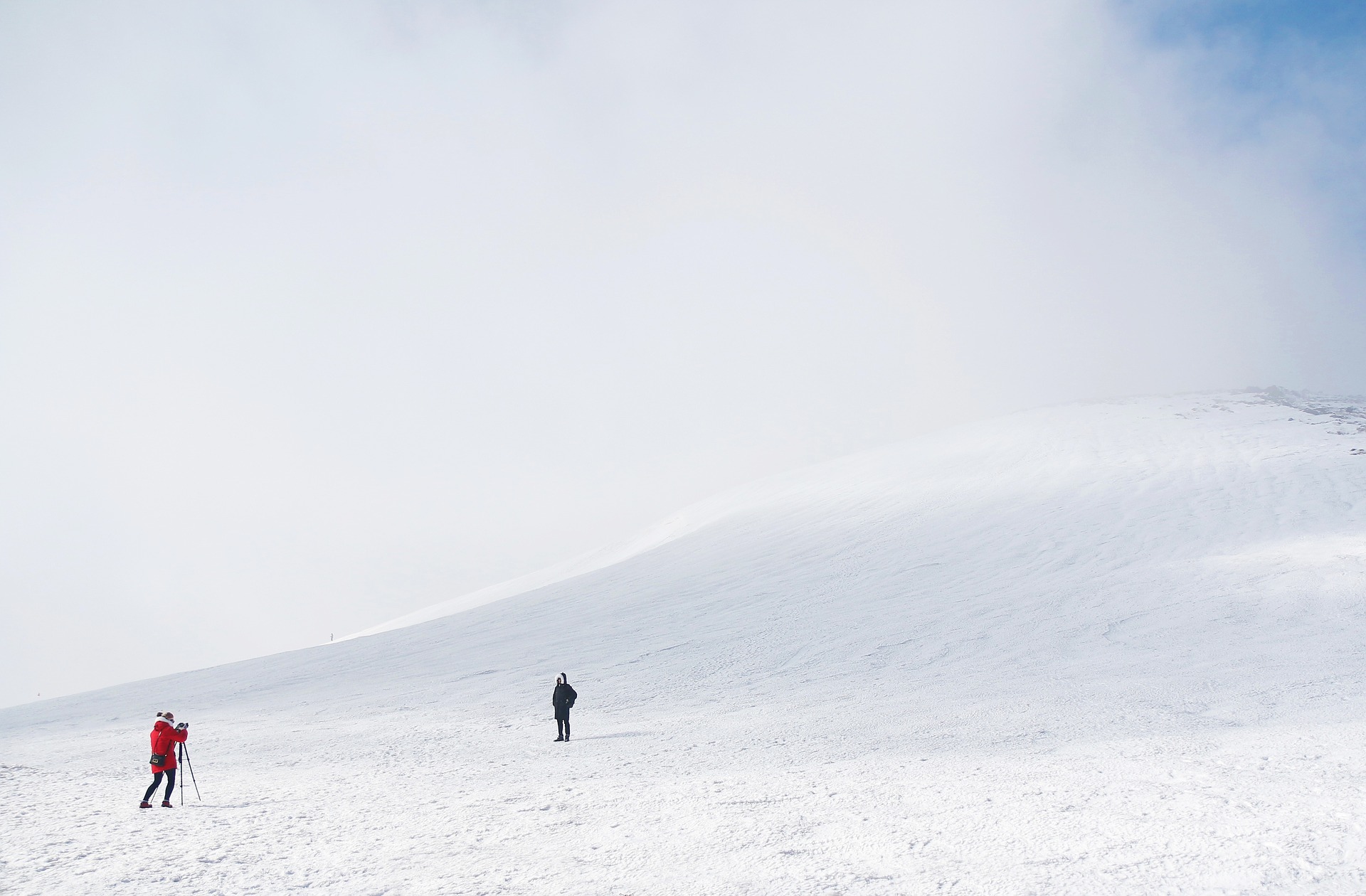 1、会议
2、调查
2PART
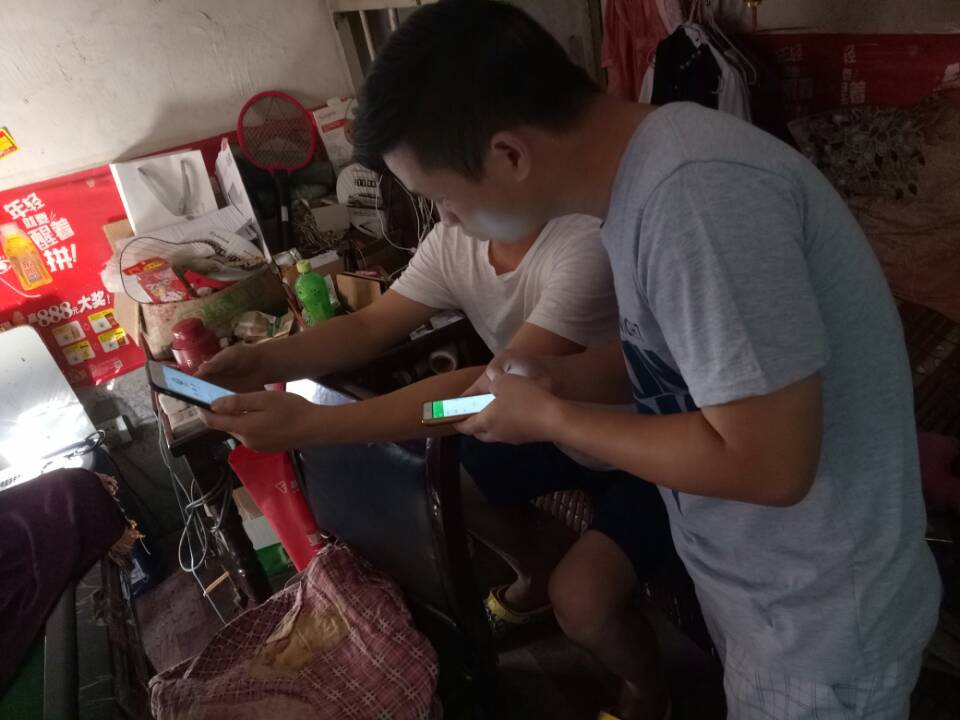 过程
我们团队本次寻找项目过程中分成了2个小组，李志强和向永一组，刘齐、甘毅、刘奇文一组，分不同区域进行项目寻找，这样可以有效的提高效率，节省时间。
3 PART
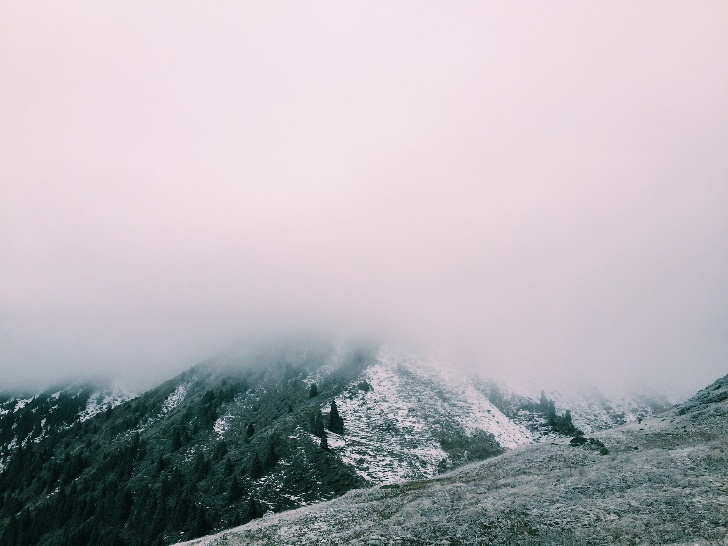 总结
在本次的寻找项目过程中我们知道交流的重要性，语言是人与人之间沟通的桥梁，也是我们以后寻找工作的必要技能。
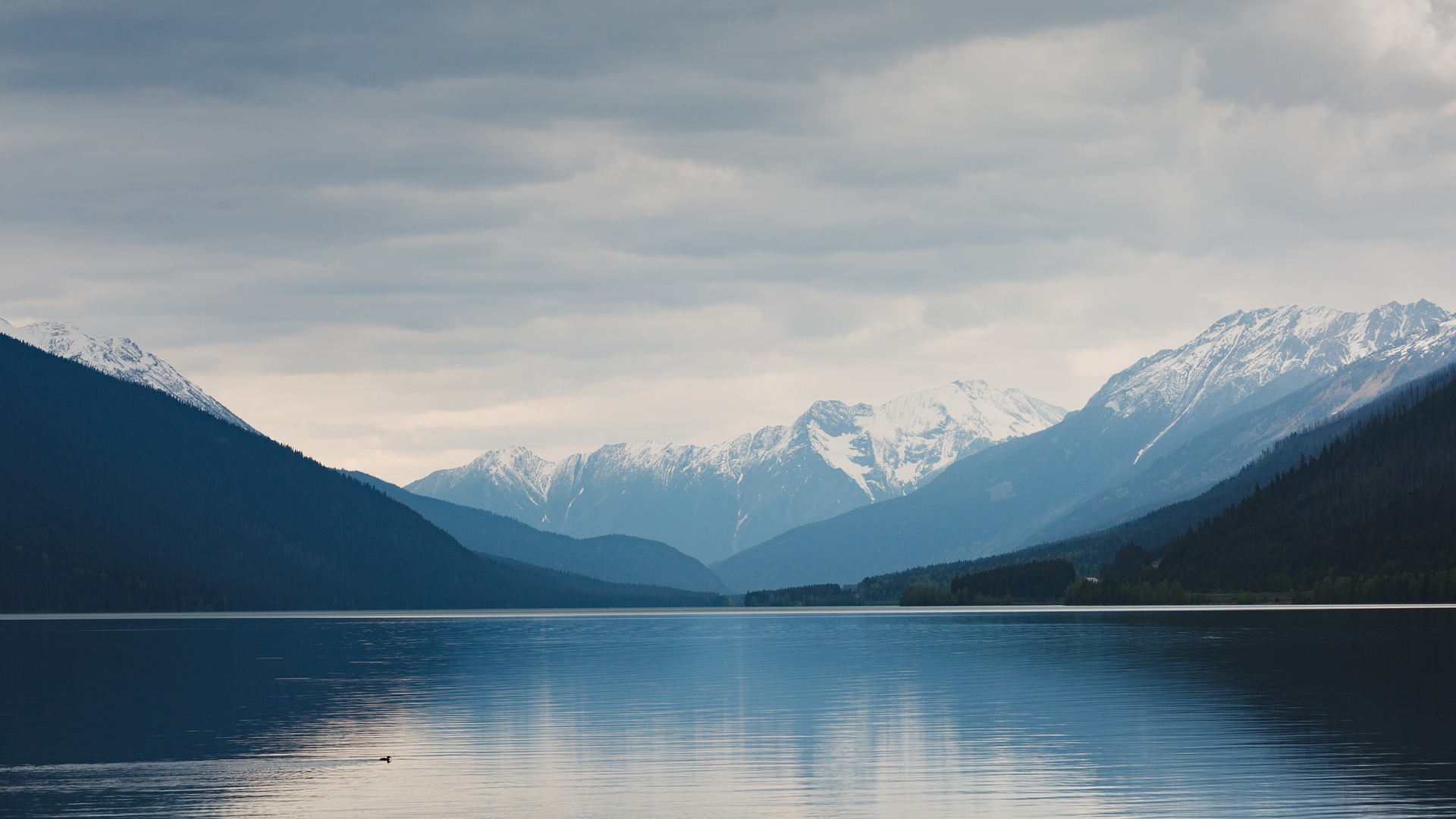 THANKS
This PowerPoint applies to business summary, work report
Morning for PPT